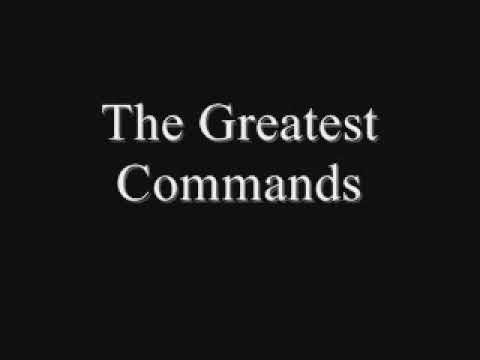 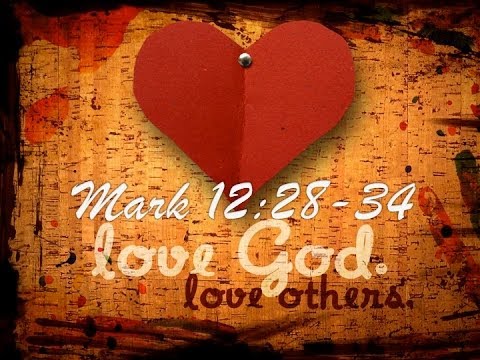 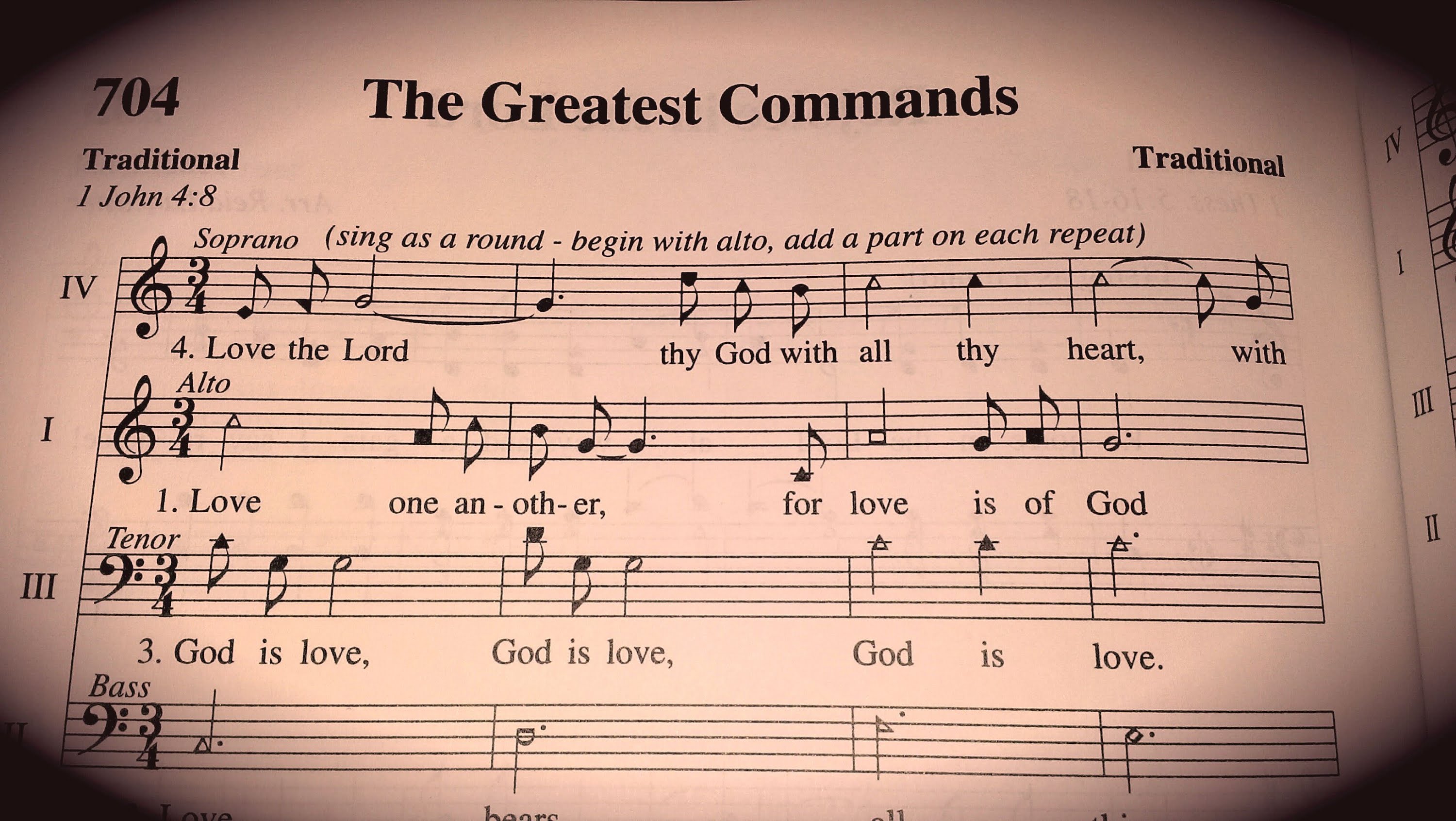 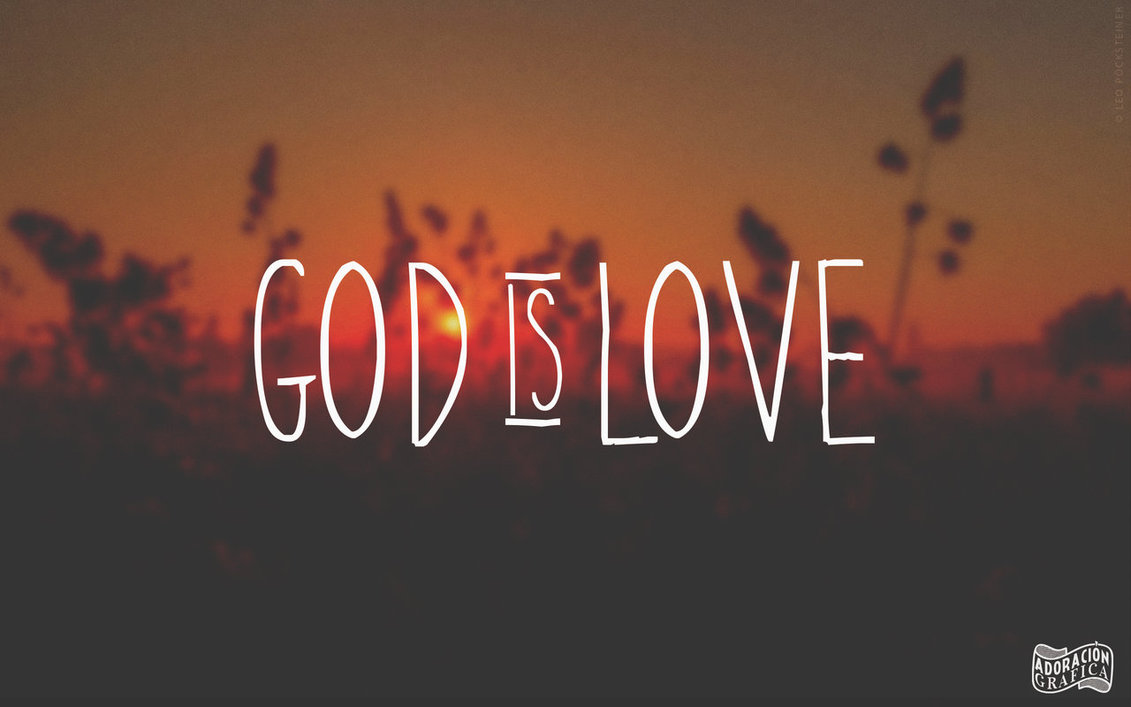 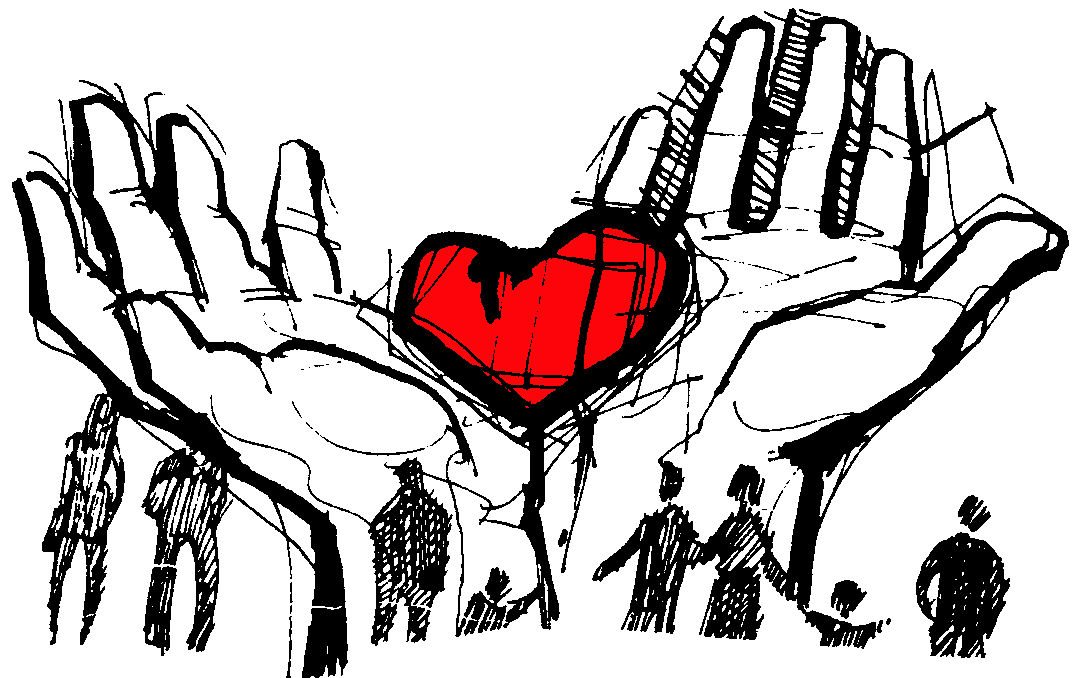 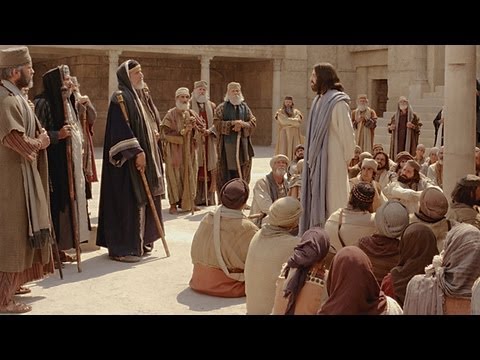 Mark 12
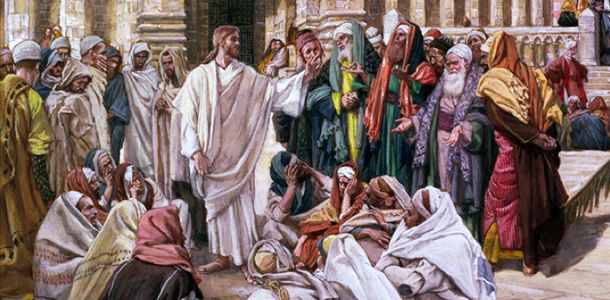 “And one of the scribes came up and heard them disputing with one another . . .”
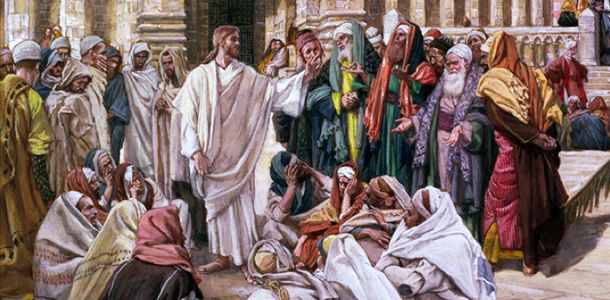 “WHICH COMMANDMENT IS THE MOST IMPORTANT OF ALL?”
“Jesus answered, The most important is, ‘Hear, O Israel: The Lord our God, the Lord is one’
and you shall love the Lord your God with all your heart and with all your soul and with all your mind and with all your strength.”
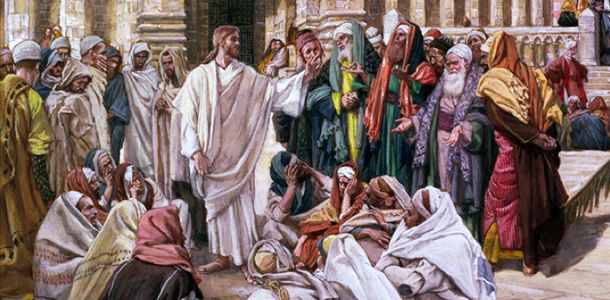 “You are right Teacher!  You have truly said that he is one, and there is no other besides him.”
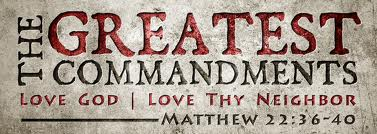 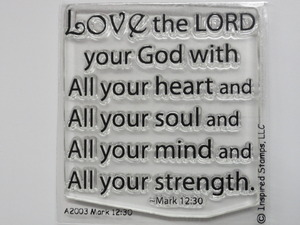 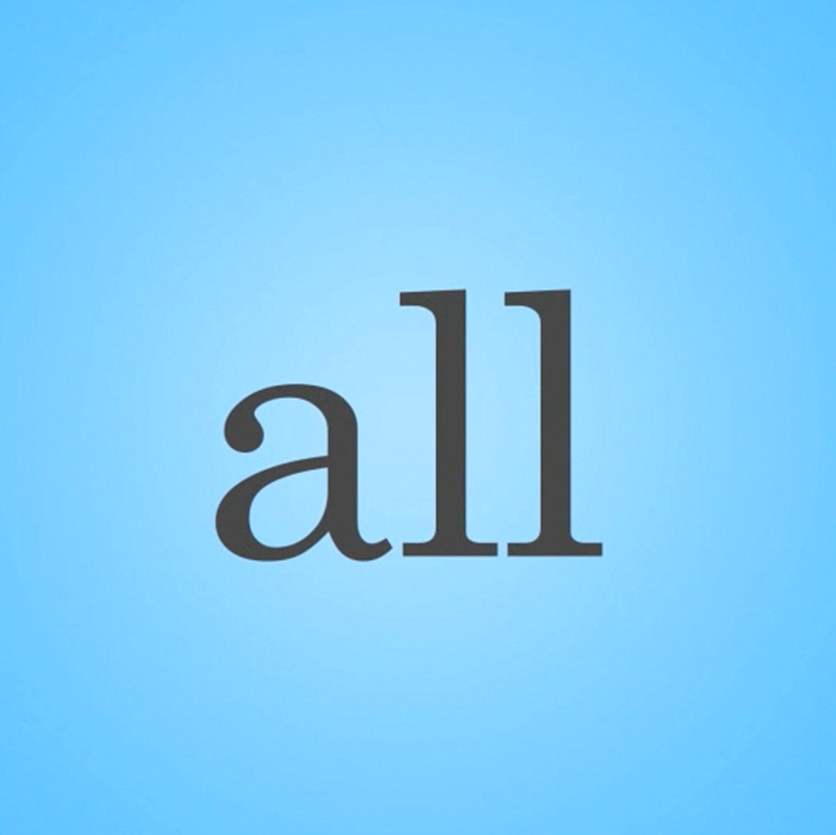 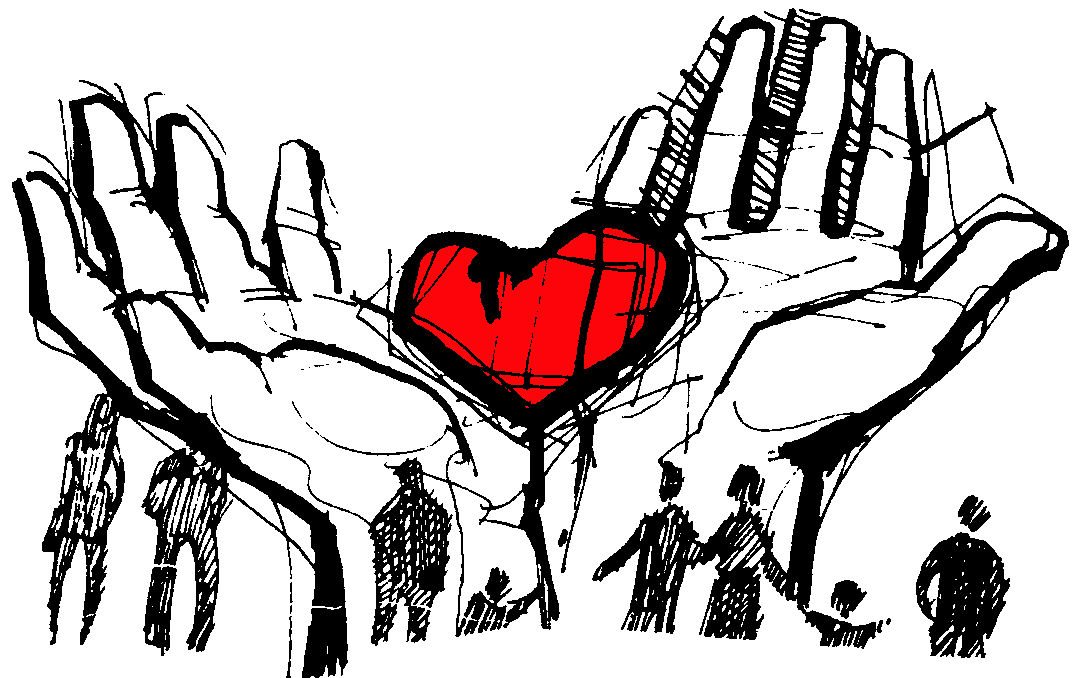 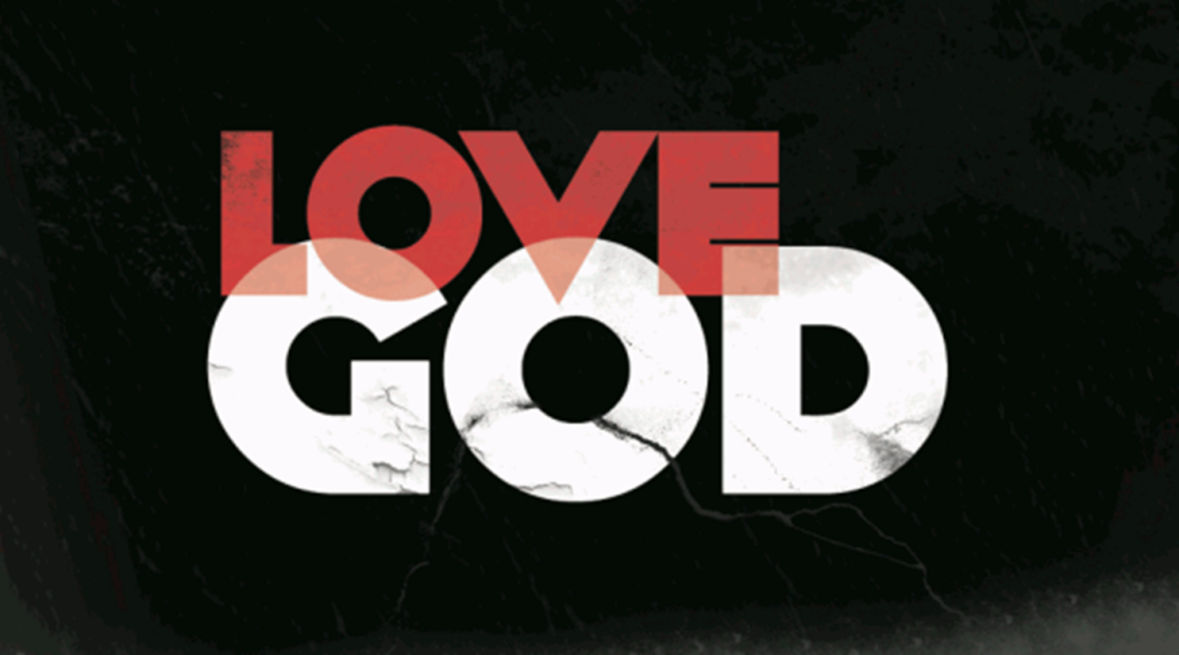 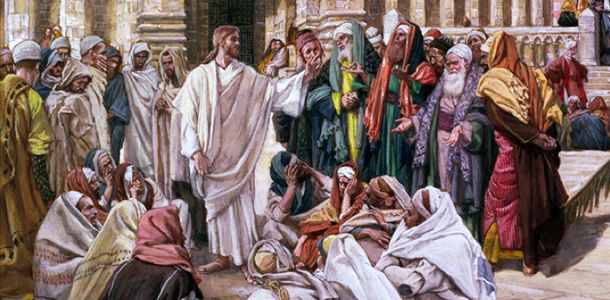 “You are not far from the Kingdom of God.”
“To love God and to love one’s neighbor is much more than all whole burnt offerings and sacrifices.”
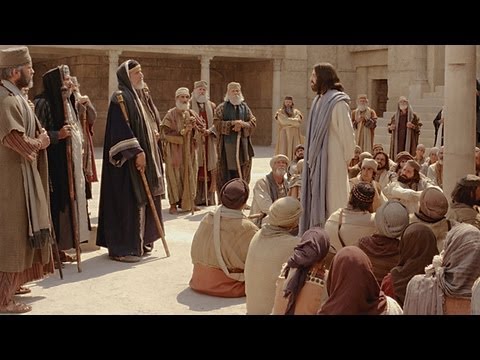 “How can the scribes say that the Christ is the son of David?”
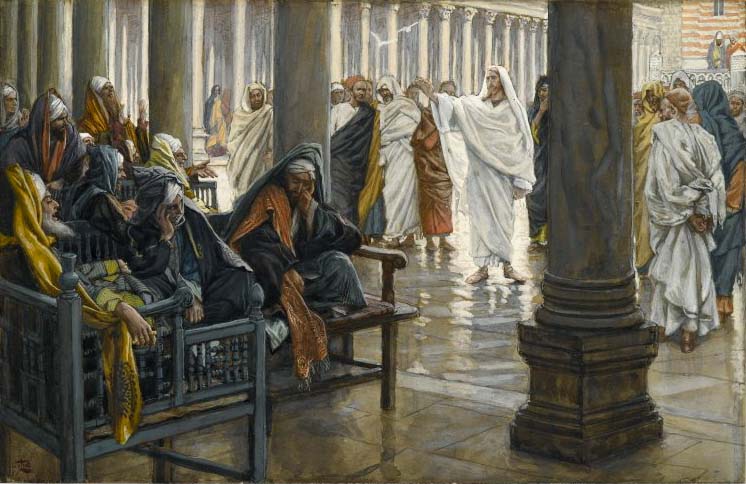 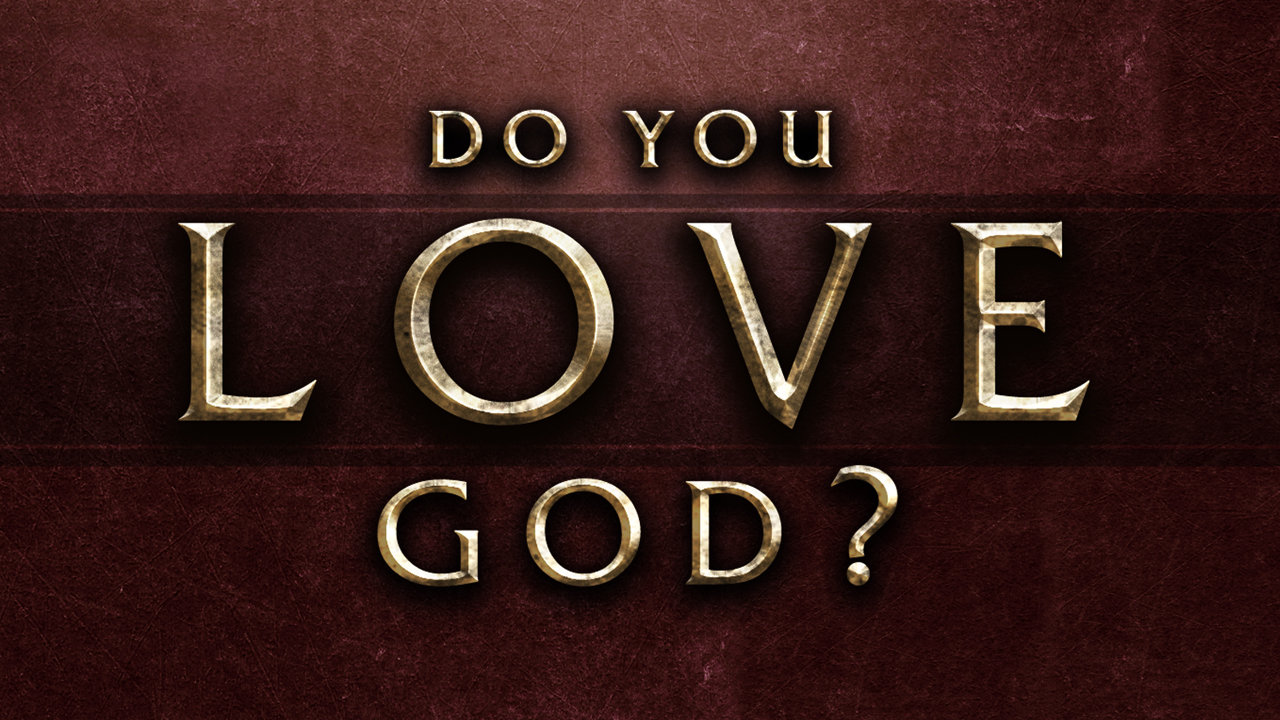